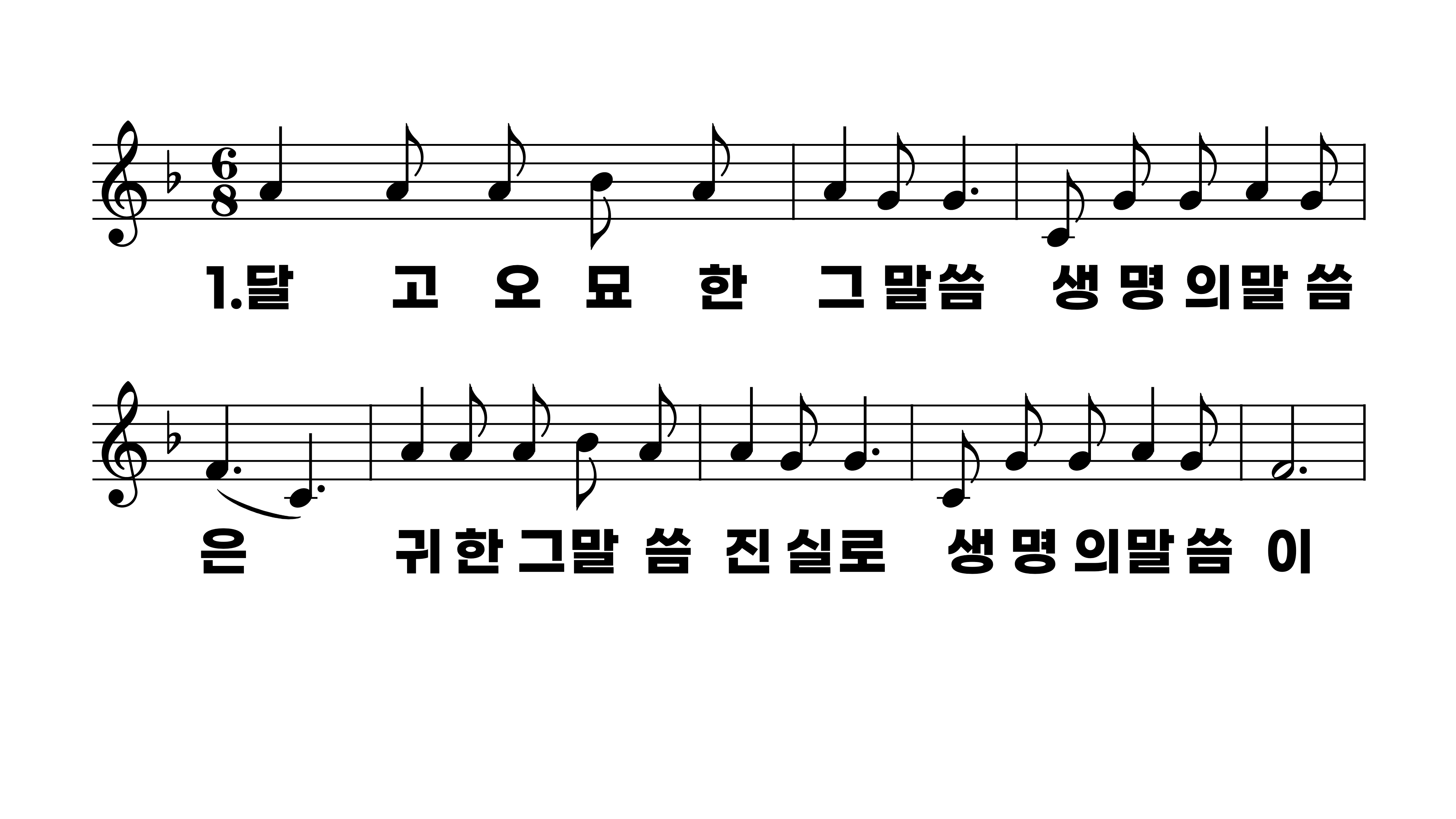 200장 달고 오묘한 그말씀
1.달고오묘한
2.귀한주님의
3.널리울리어
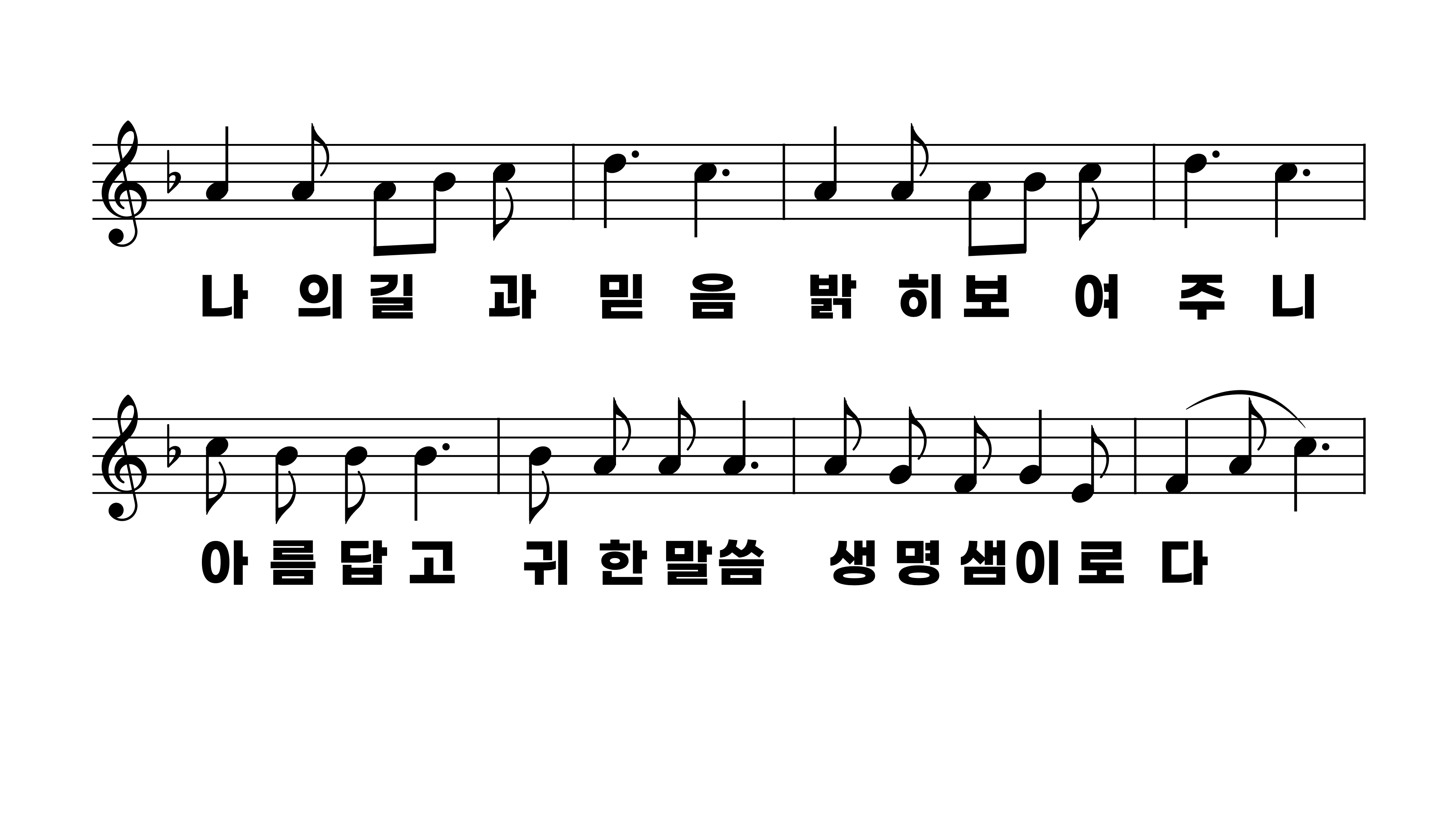 200장 달고 오묘한 그말씀
1.달고오묘한
2.귀한주님의
3.널리울리어
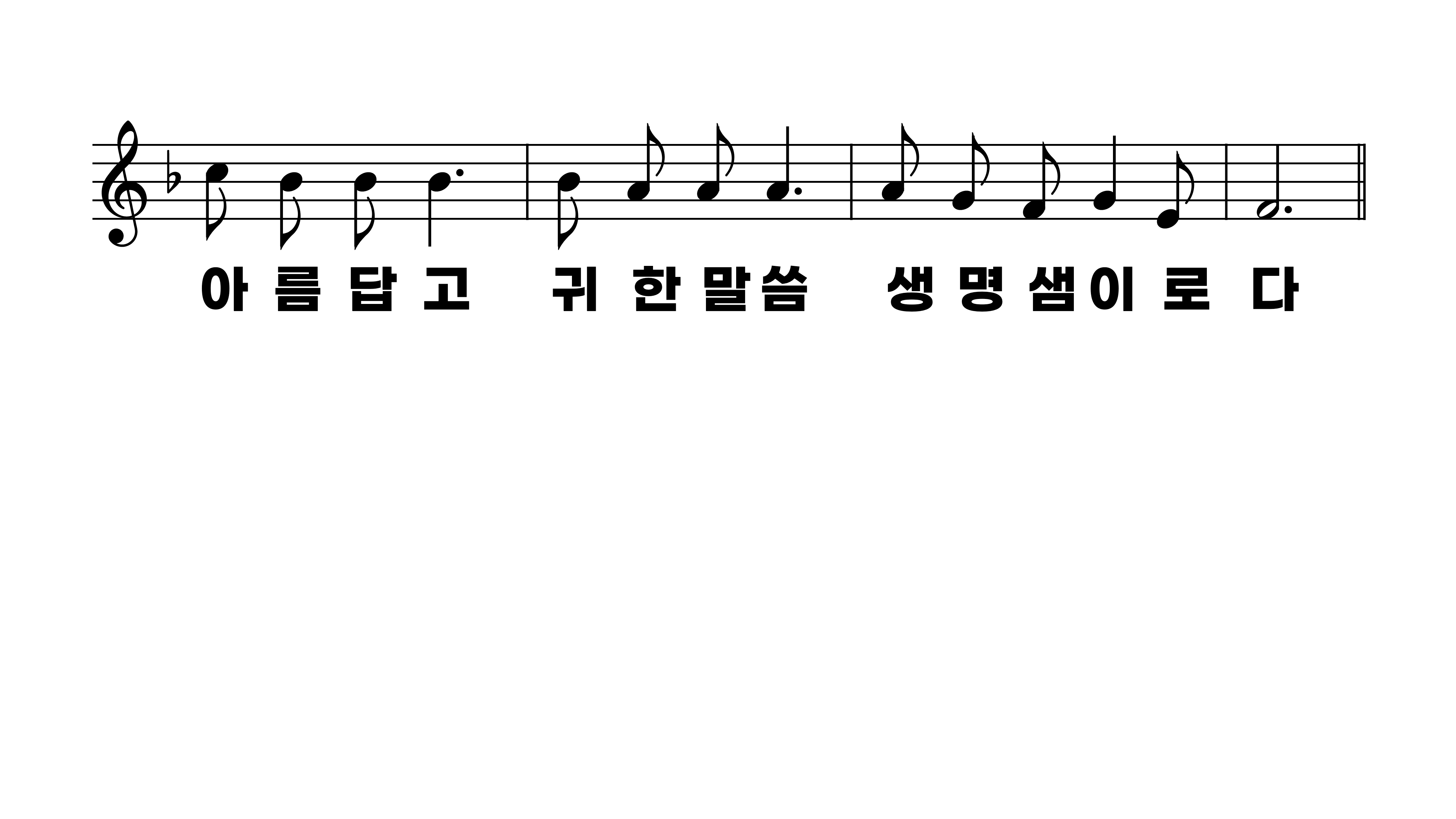 200장 달고 오묘한 그말씀
1.달고오묘한
2.귀한주님의
3.널리울리어
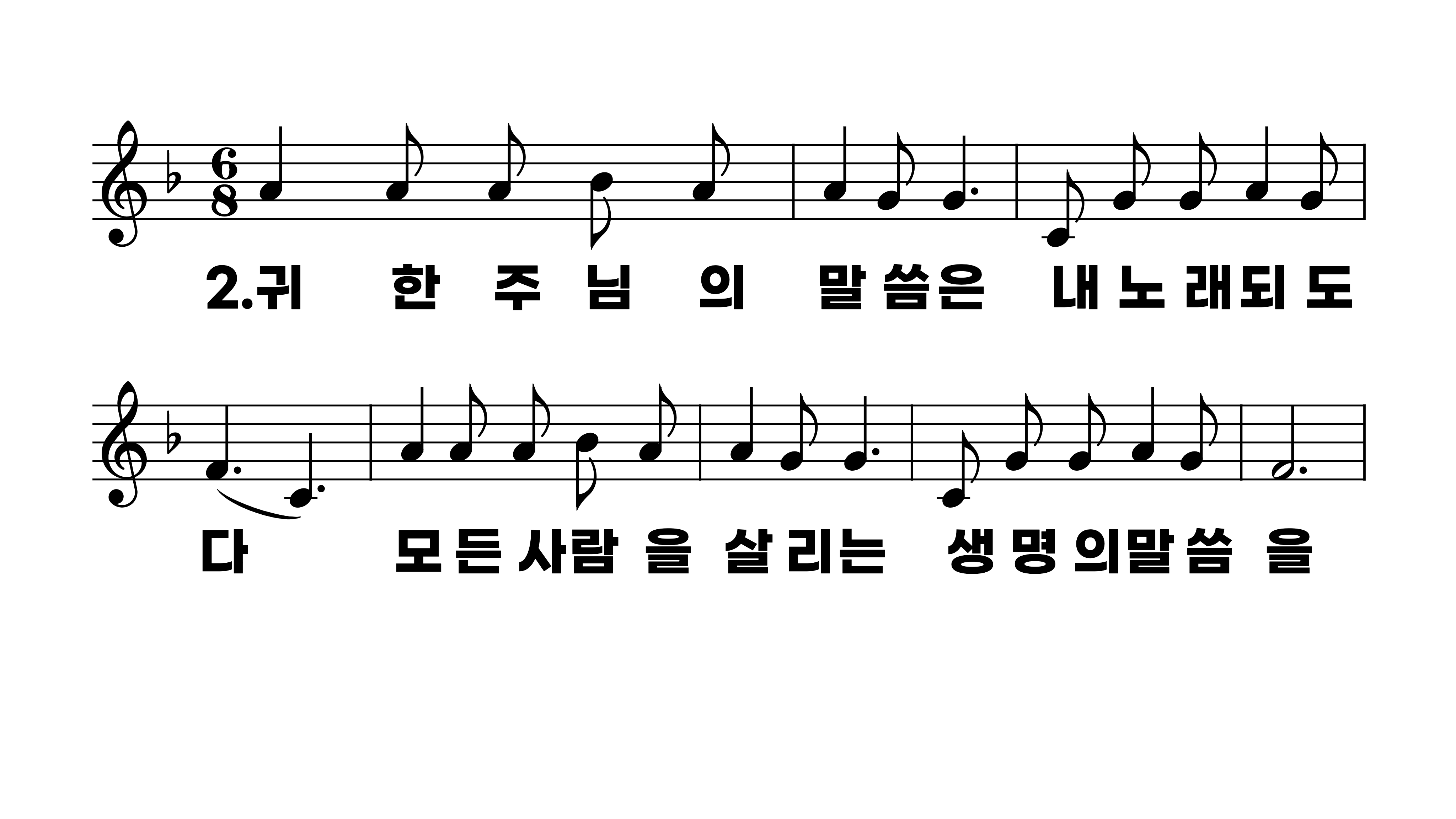 200장 달고 오묘한 그말씀
1.달고오묘한
2.귀한주님의
3.널리울리어
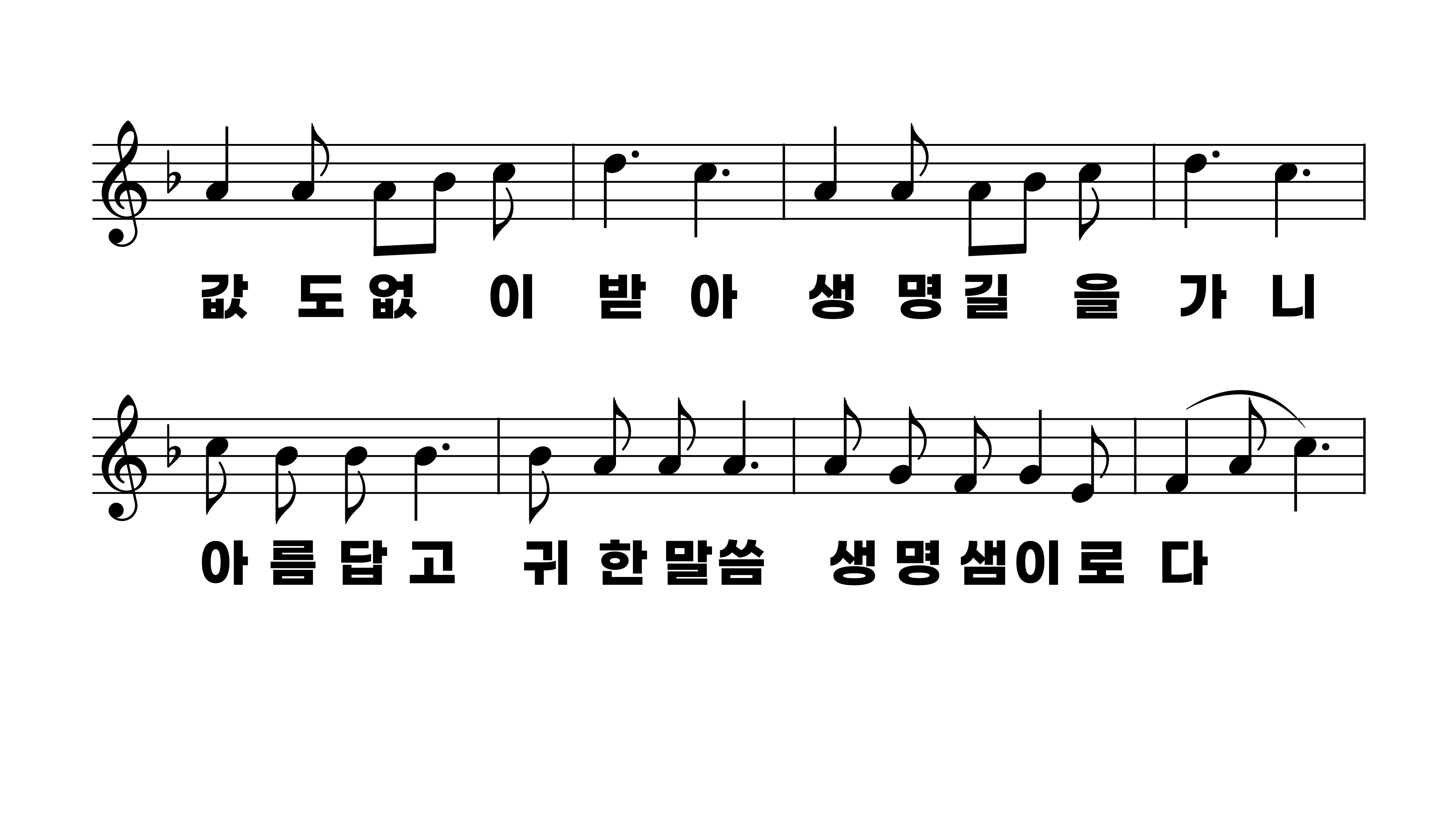 200장 달고 오묘한 그말씀
1.달고오묘한
2.귀한주님의
3.널리울리어
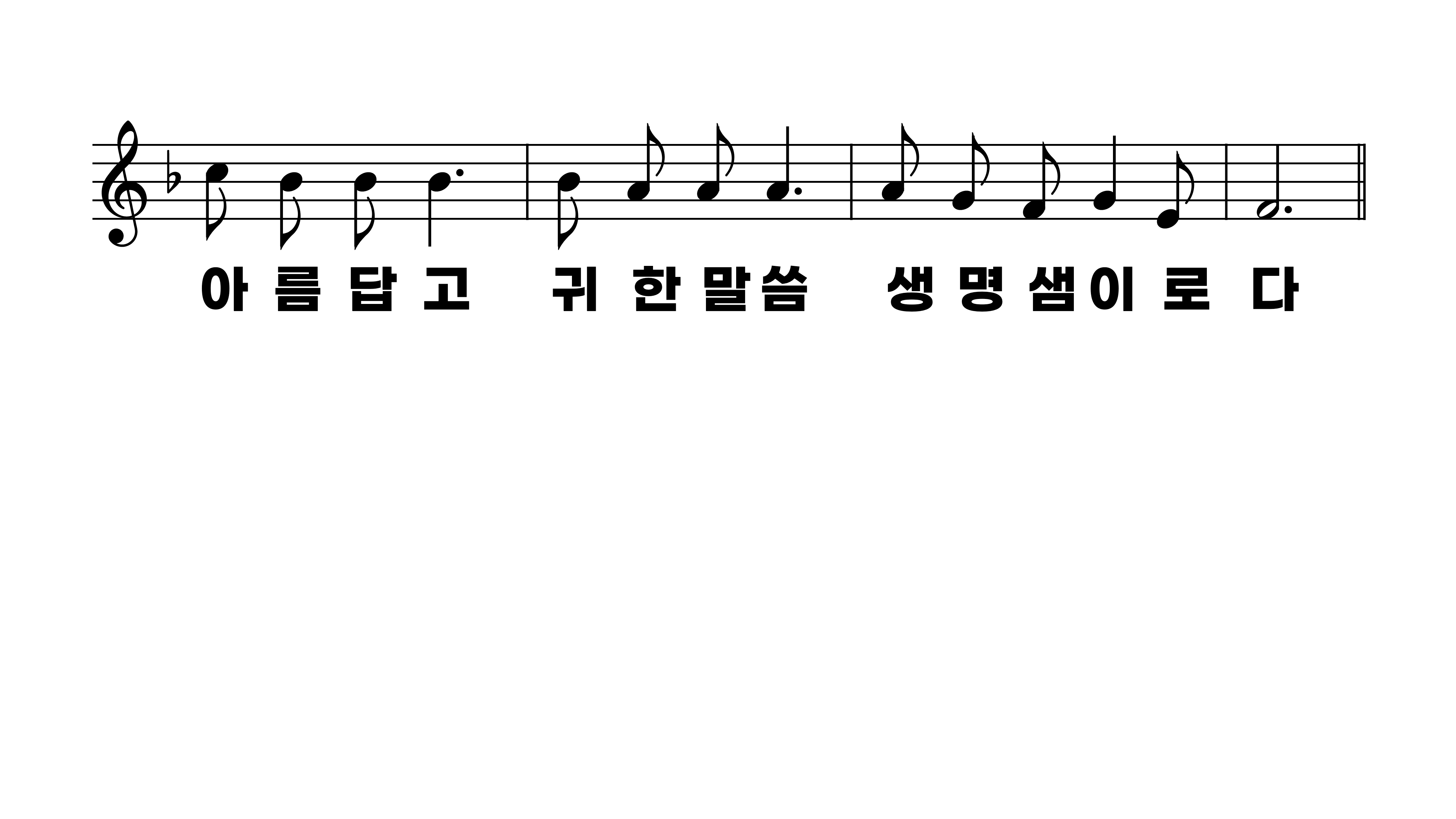 200장 달고 오묘한 그말씀
1.달고오묘한
2.귀한주님의
3.널리울리어
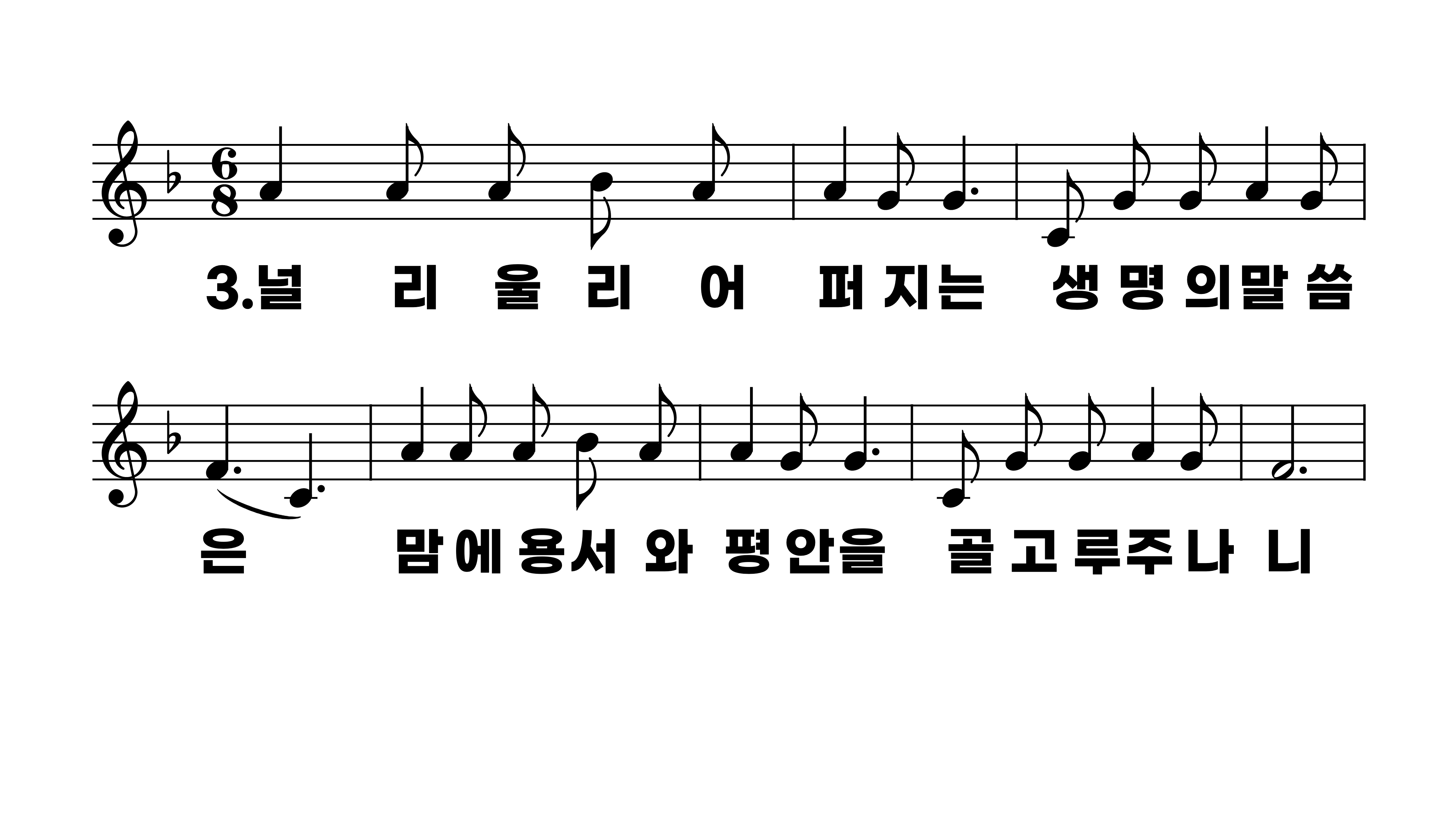 200장 달고 오묘한 그말씀
1.달고오묘한
2.귀한주님의
3.널리울리어
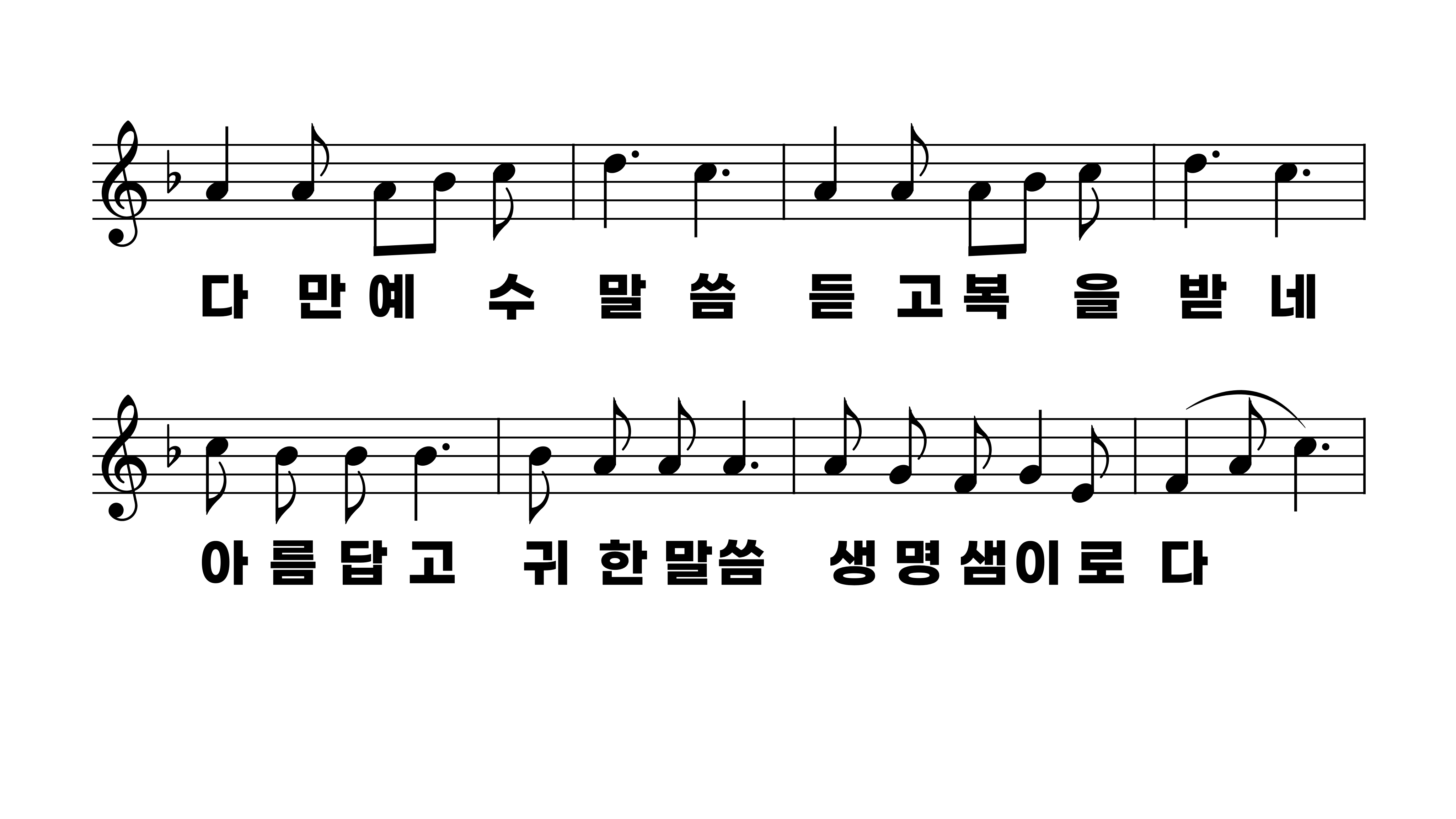 200장 달고 오묘한 그말씀
1.달고오묘한
2.귀한주님의
3.널리울리어
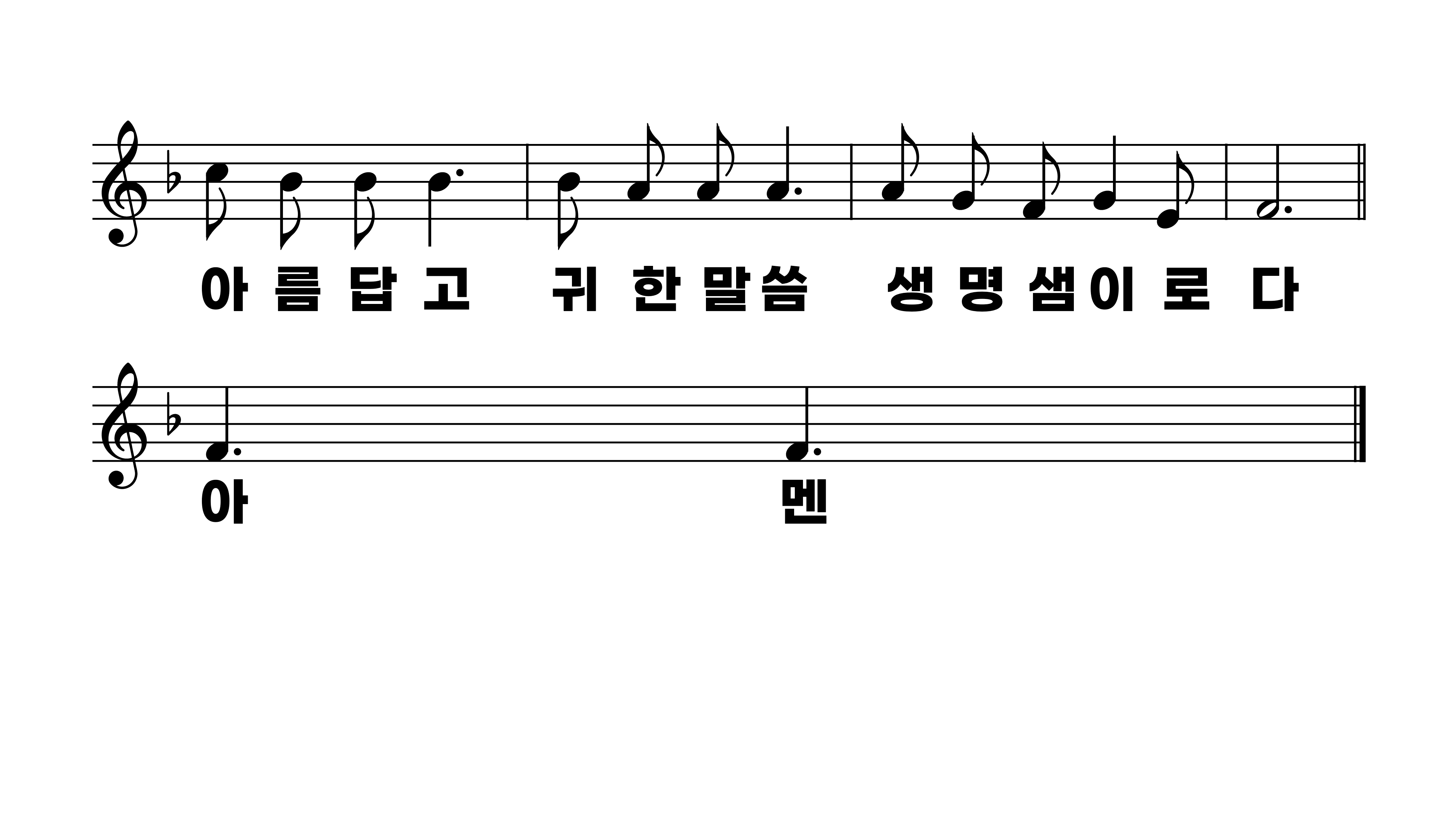 200장 달고 오묘한 그말씀
1.달고오묘한
2.귀한주님의
3.널리울리어